$25 Billion For Public Transit for COVID-19:
An Update From APTA 
March 25, 2020
Welcome Remarks
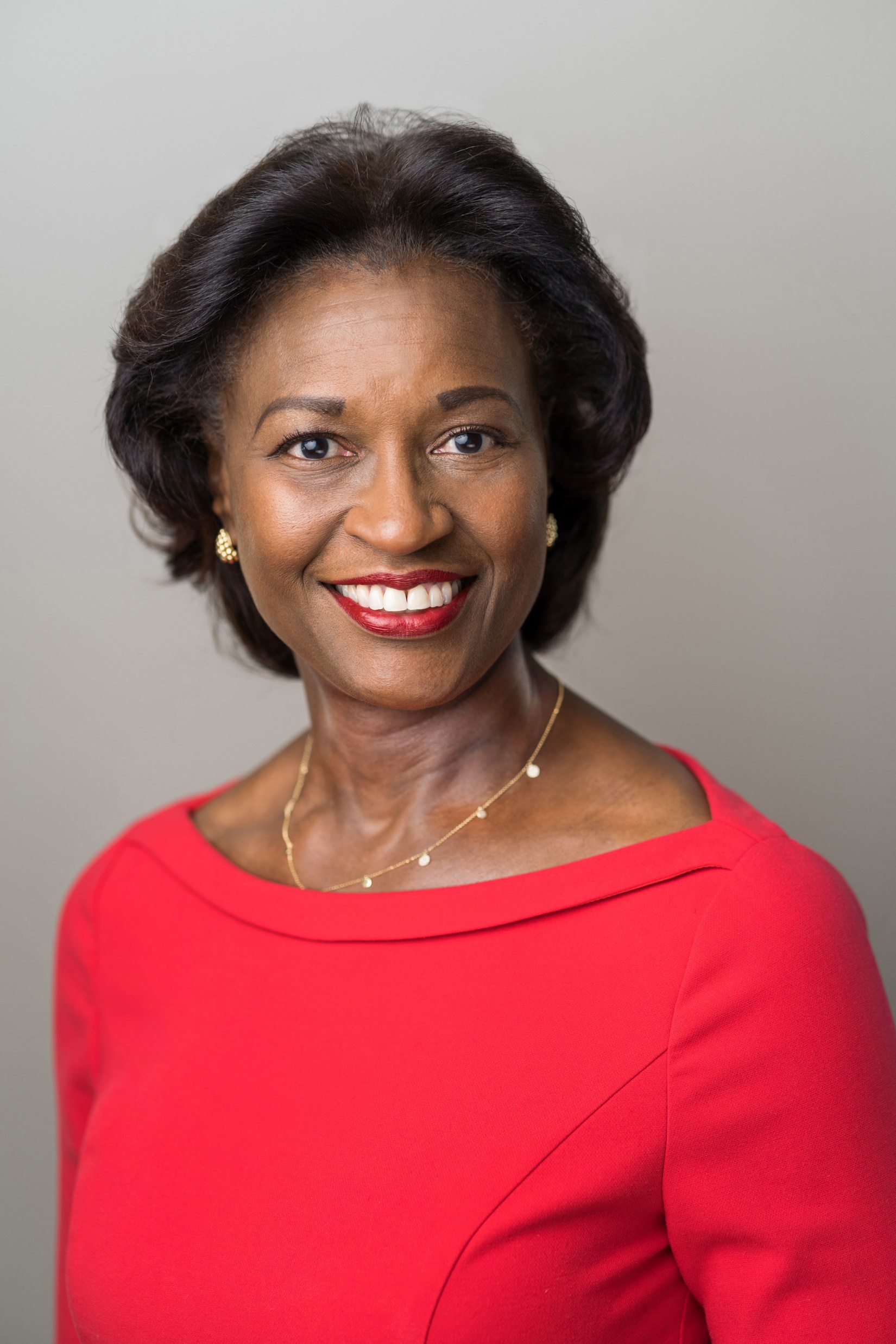 Nuria Fernandez
 Chair, APTA
General Manager and CEO 
Santa Clara Valley Transportation Authority
San Jose, CA
Introduction
Paul P. Skoutelas
President and CEO
American Public 
Transportation Association
Speaker
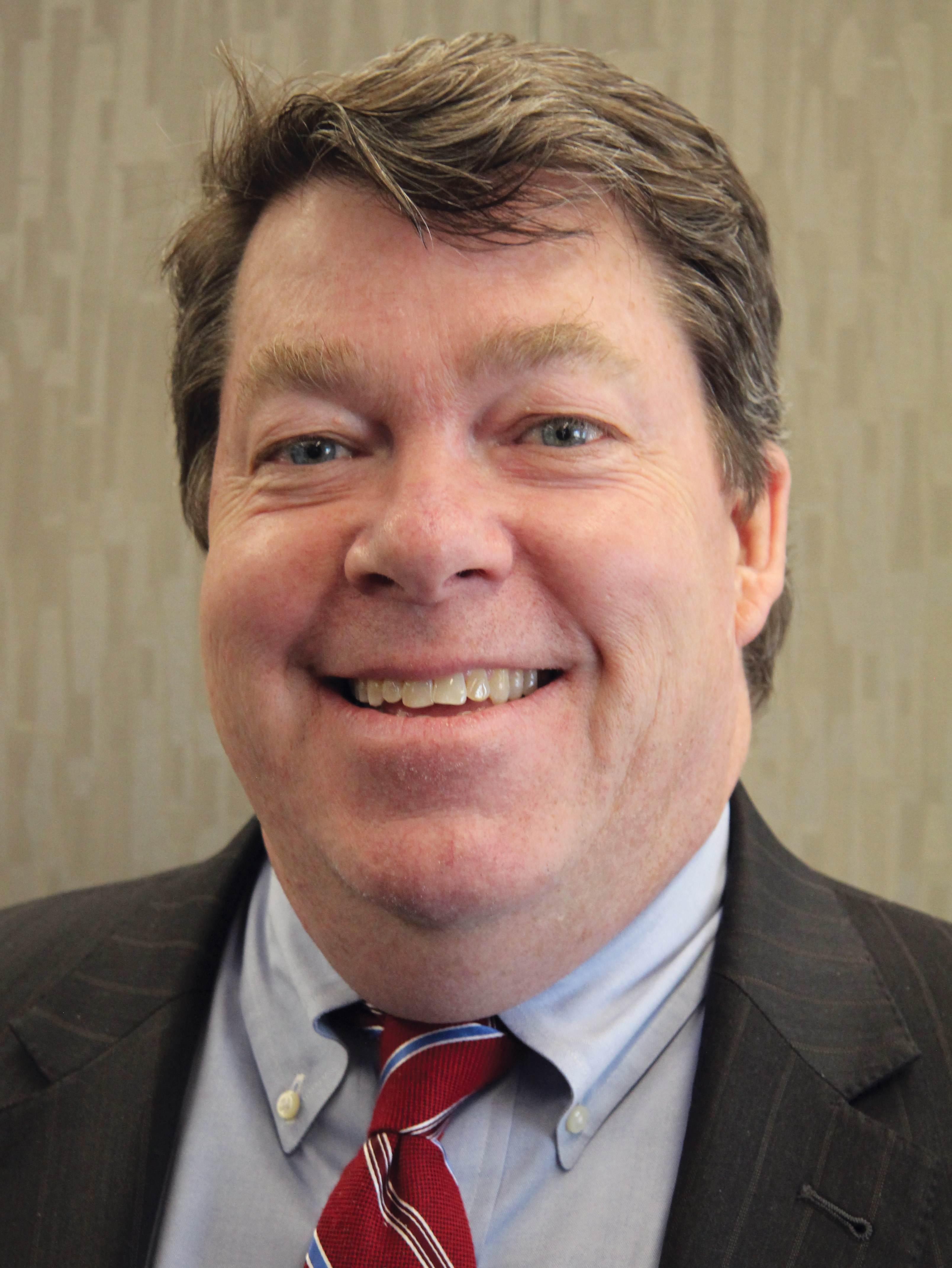 Ward McCarragher 
Vice President
Government Affairs 
and Advocacy 
APTA
Public Transit Funding Comparison
5
Distribution
Distributes Transit Funds Proportionately Among 4 Programs:
	5307 Urbanized Area Formula
	5311 Rural Formula
	5337 State of Good Repair Formula
	5340 Growing and High-Density States Formula
Eligible Uses
Funds to Prevent, Prepare for, and Respond to COVID-19

Operating Expenses, Beginning on January 20, 2020:
	Operating Costs to Maintain Service
	Lost Revenue Due to Coronavirus
	Purchase of Personal Protective Equipment
	Paying Administrative Leave of Operations Personnel

Federal Share is 100 percent
Other Provisions
FTA Must Apportion Funds within 7 Days of Enactment

FTA Prohibited from Waiving Prevailing Wage and             Transit Labor Standards (49 U.S.C. 5333)

Operating Expenses—Not Included in State Plans and Transportation Improvement Programs (TIPs)
Amtrak Funding
Provides $1 billion for Amtrak grants for COVID-19 Response	$492 million for the Northeast Corridor grants	
	$526 million for the National Network grants
State-Supported Routes: States Pay 80 percent                       (Sets Aside $239 million for this Purpose)
Small Business Loan Program
$350 billion in Loans and Loan Guarantees to Protect Workers and Businesses
Available to Employers who Maintain Payroll
Loans for Payroll Costs, Interest on Mortgage/Loan Obligations, Rent, etc.
Applies Beginning February 15, 2020 to Assist Furloughed Workers
Today’s Speakers
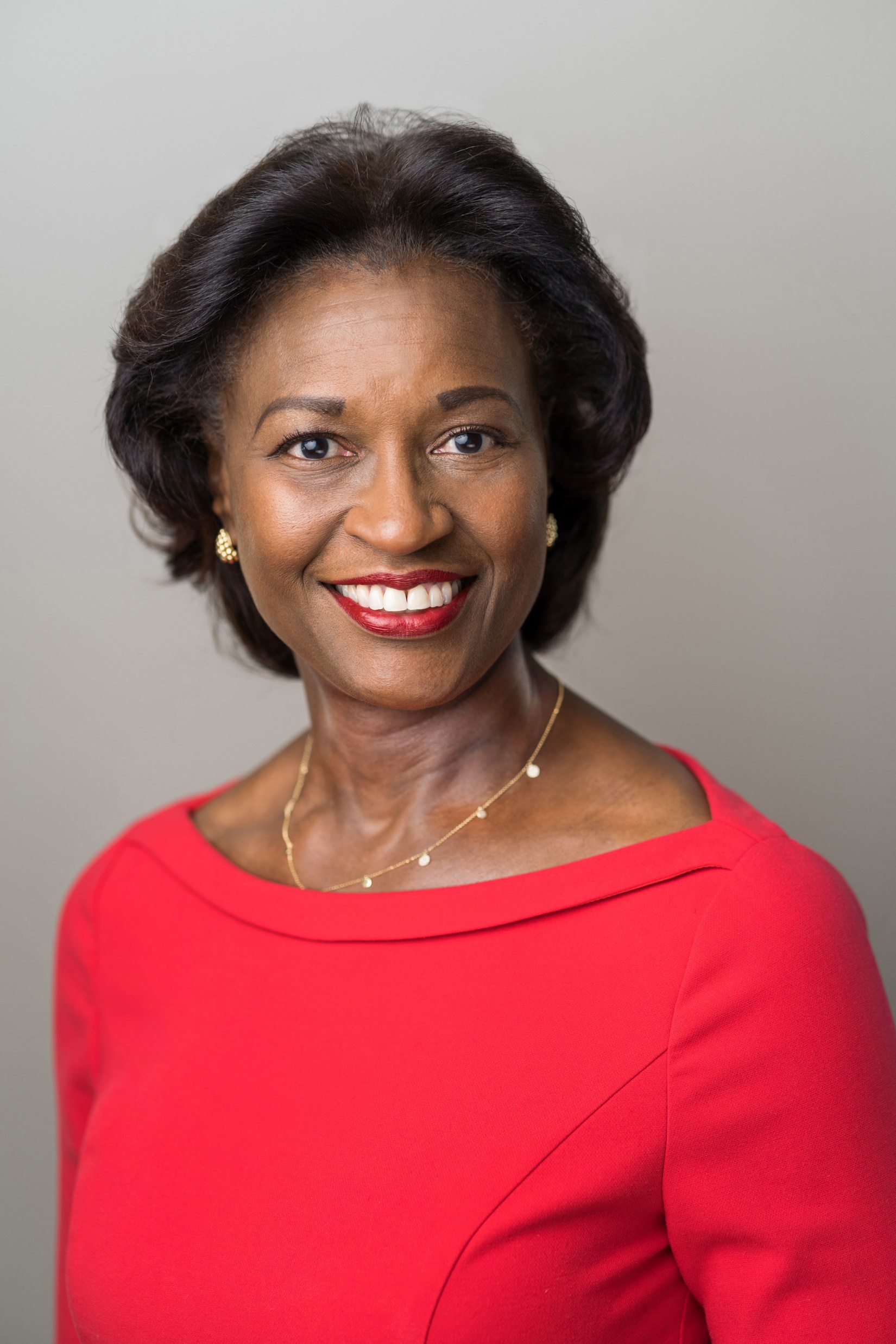 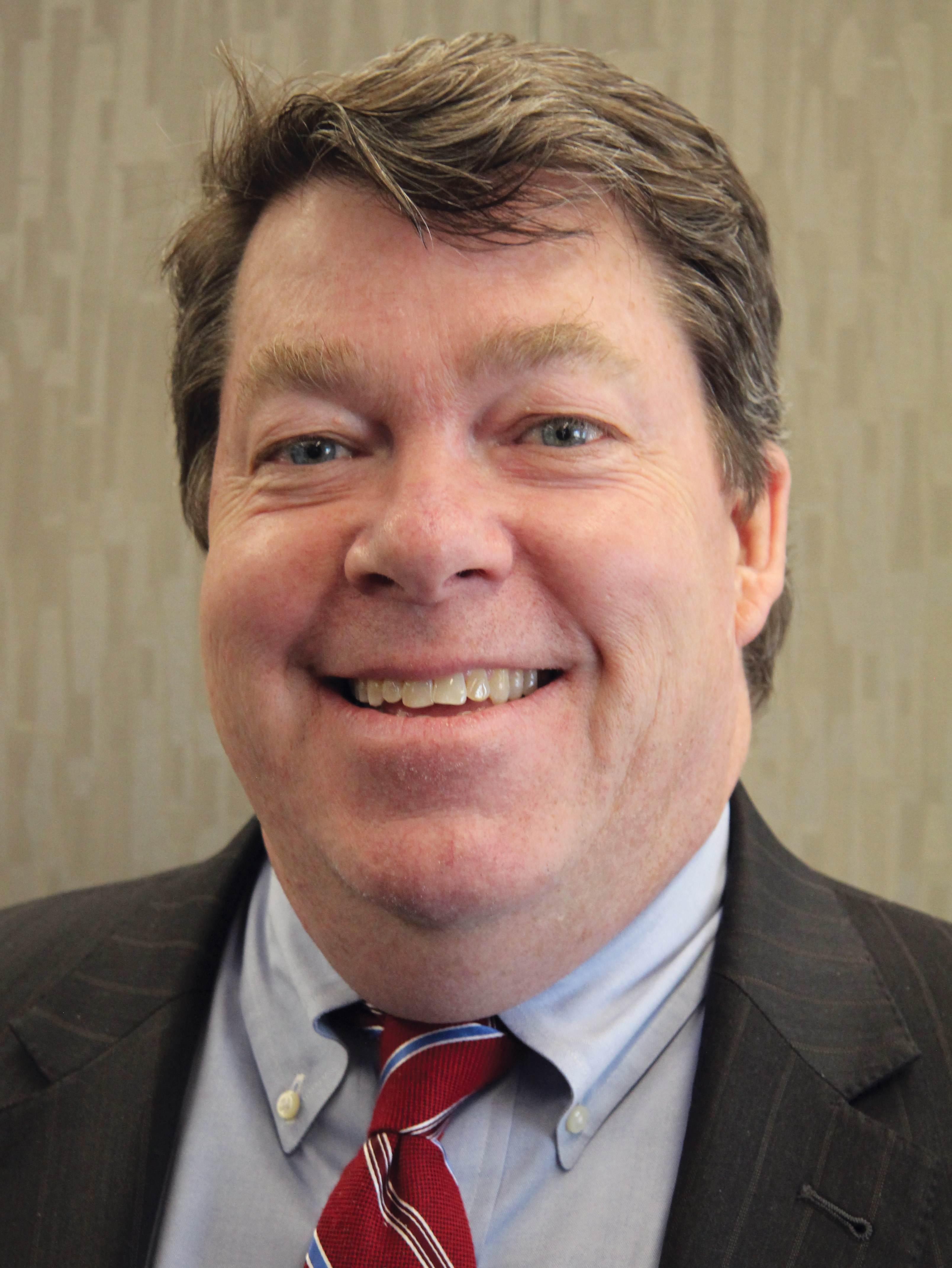 Nuria Fernandez
Paul P. Skoutelas
Ward McCarragher
Have Questions?
Please send your questions to coronavirusquestions@apta.com

We will answer once there are more specifics on the legislation.
TITLE OF PRESENTATION    I   12
Upcoming Event
The Federal Transit Administration is inviting industry stakeholders to join the leadership from the U.S. Department of Transportation for a teleconference this Thursday, March 26 at 3:00 p.m. (Eastern). 
The briefing will provide information and answer questions on the Administration’s response to COVID-19.
Register at: https://ems8.intellor.com?do=register&t=1&p=823551, or on APTA’s Coronavirus response page
PRE-REGISTRATION REQUIRED
TITLE OF PRESENTATION    I   13
$25 Billion For Public Transit for COVID-19:
An Update From APTA 
March 25, 2020